The United Kingdom of Great Britain and Northern Ireland
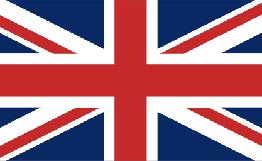 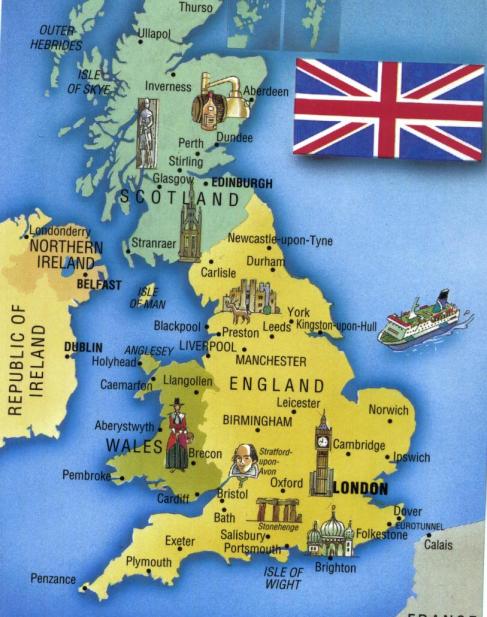 There are four parts of Great Britain:
England
Scotland
Wales
Northern Ireland
Match the words with the pictures.
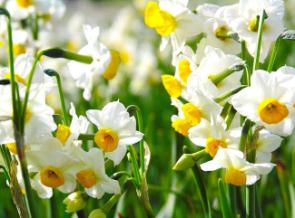 A rose.
A thistle.
A daffodil.
A shamrock.
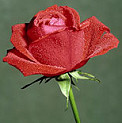 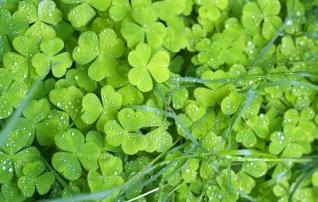 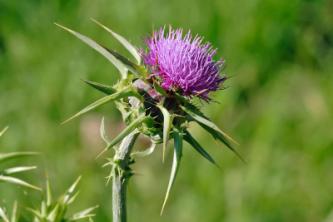 Check yourself
A rose – роза - England
A thistle – чертополох - Scotland
A daffodil – нарцисс - Wales
A shamrock – трилистник – Northern Ireland
“The UK population”
Interesting facts and places to visit in England, Scotland, Wales and Northern Ireland.
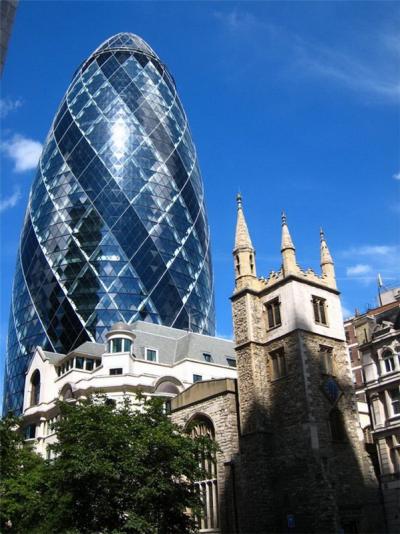 There is/are…………
In (your country) you can:
visit 
take photos of
see                                            
 walk along
Unscramble the words
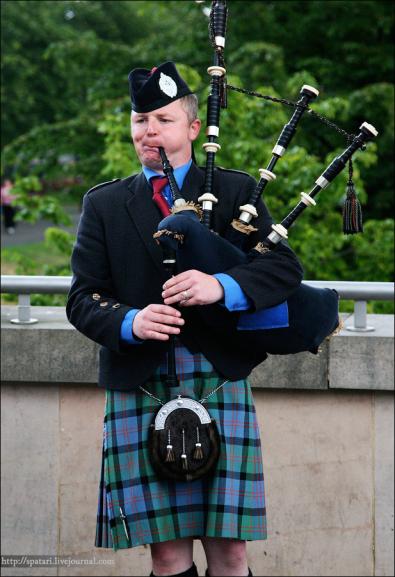 Litk                             
Donnol 
Lerinad
Neque 
Gapebip
Fiddafol
Check yourself
Kilt
London
Ireland
Queen
Bagpipe
Daffodil
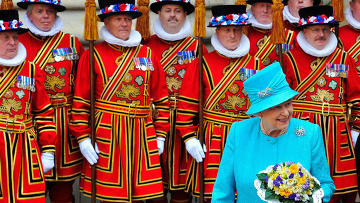 Match the pictures with countries
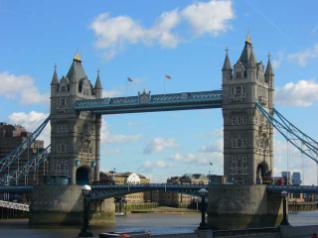 England
Scotland
Ireland
Wales
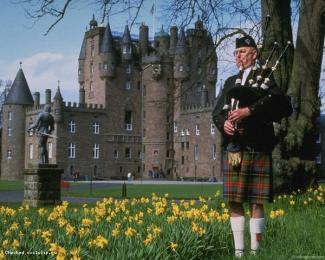 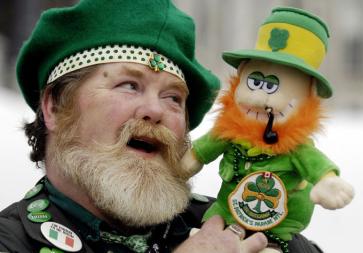 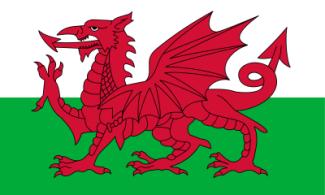 Name these places
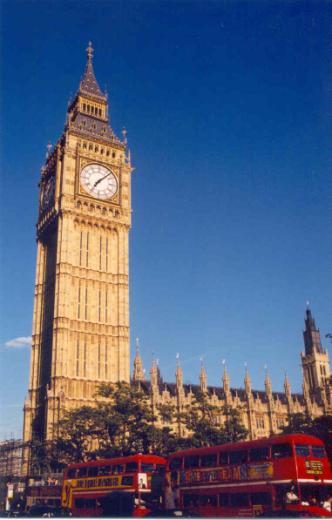 Stonehenge
Big Ben
Loch Ness
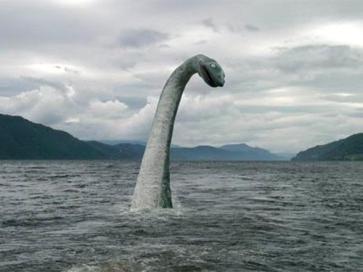 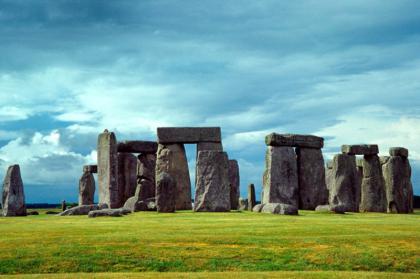 Answer the questions
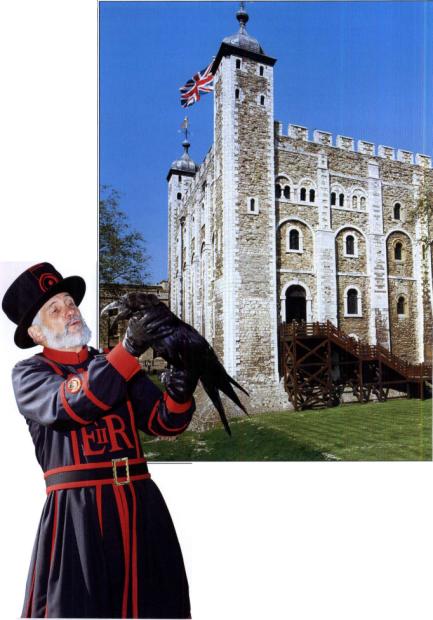 1.Where is the most 
                     population?
       a. Scotland
       b. England
       c. Ireland
       d. Wales
2.What is the capital of Wales?

      a. London
      b. Belfast
      c.  Edinburgh
      d.  Cardiff
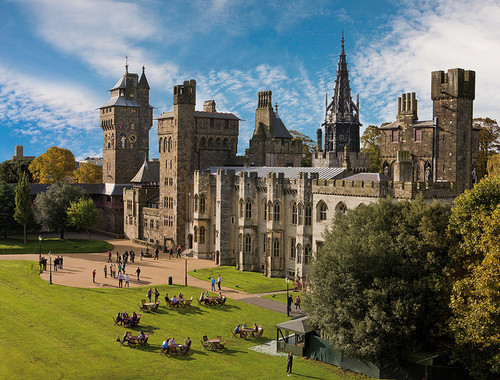 3.What is the capital of Northern Ireland?

      a. London
      b. Belfast
      c.  Edinburgh
      d.  Cardiff
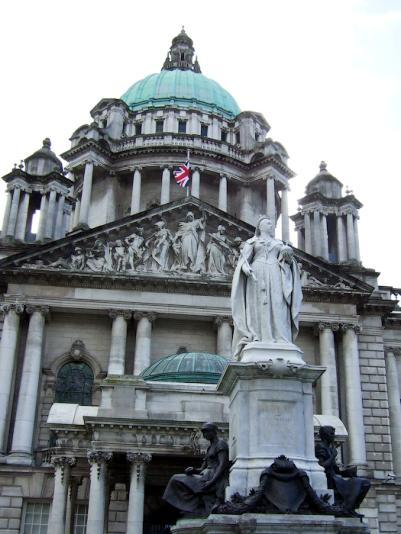 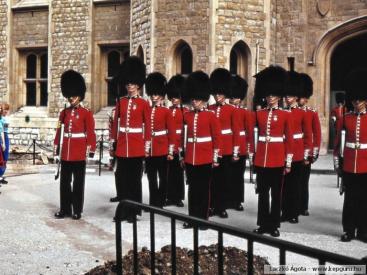 4.What is the symbol of Scotland?
      a. Rose
      b. Shamrock
      c.  Daffodil
      d.  Thistle
5.What is the symbol of England?
      a. Rose
      b. Shamrock
      c.  Daffodil
      d.  Thistle
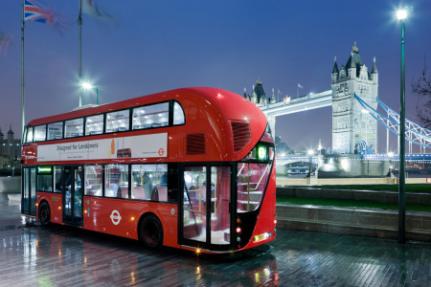 6.  Where is the London home of Queen Elizabeth II, the British queen?
     a. Kensington Palace
     b. Windsor Palace
     c. Buckingham Palace
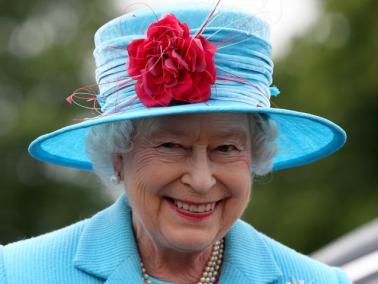 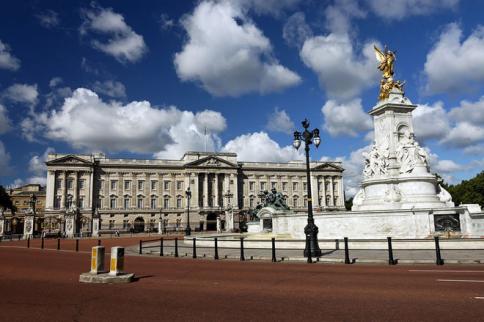 7.What is Big Ben?          a. The clock tower of the Houses of     Parliament
    b. The clock
    c. The largest bell at the top of the tower
8.Which capital is the newest capital in the world?
          a. London
          b. Belfast
          c.  Edinburgh
          e.  Cardiff
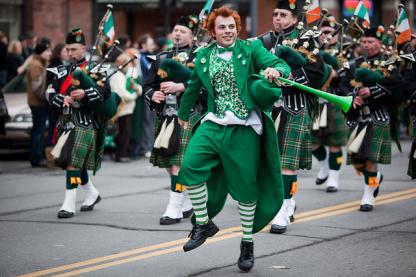 9.What country is the country of music and songs?
      a. Scotland
      b. Ireland
      c. Wales
      d.  England
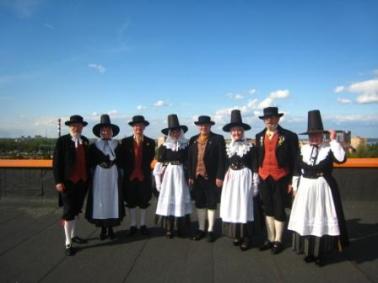 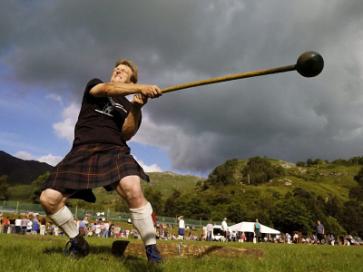 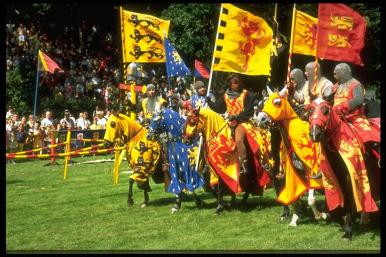 10.What is kilt?
    a. A shirt b. A skirt 
    c. A musicale instrument
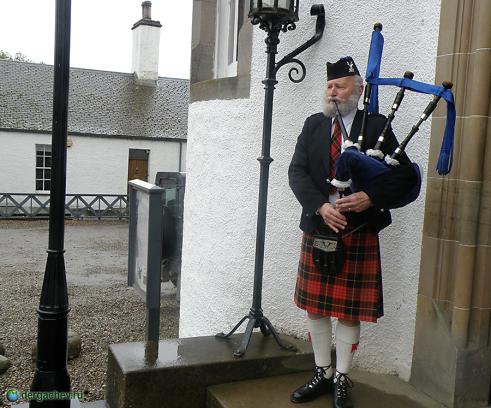 Check yourself
1 – b
2 – d
3 – b
4 – d
5 – a
6 – c
7 – c
8 – b
9 – c
10 - b
http://www.cdiscoveric.ru/velicobritanya
http://www.english-hilfen.de/en/exercises/countries/geography_grest_britain.htm
http://www.pedsovet.ru
http://www.historic.com





Крылова Марина Николаевна
               2012г.